Prehľad činnosti 
CFNT  2016
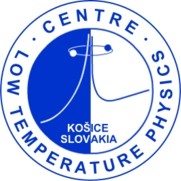 Centrum fyziky nízkych teplôt
Supravodivosť: P. Samuely, P. Szabó, J. Kačmarčík, Z. Vargaeštóková
	             M. Žemlička 0,2
	doktorandi: Z.Medvecká, V. Hašková,  M. Marcin, M. Kopčík

Silnokorelované el. systémy: K. Flachbart, S. Gabáni, G. Pristaš, E. Gažo 
	doktorand: M. Orendáč 

Supratekuté hélium-3: P. Skyba, M. Človečko
	doktorand: F. Vavrek

Skvapalňovač hélia: V. Pavlík, T. Feher
TP FTE ~ 10 
6 doktorandi (priemerne ~ 4,6)
2 – 3 študenti Bc. & Mgr.
Štatistika CFNT
Najcitovanejší autor oddelenia: K. Flachbart, 68 citácií / 2015,
Autor s najväčším počtom publikácií: K. Flachbart 5 CC publikácií / 2016
Publikácie 2016
Prijaté publikácie 2016 +
Projekty
Konferencie:  pozvané prednášky
Probing superconductivity at nanoscale, Saas Fee, Švajčiarsko, Samuely, Szabó

Int. Conference on Superconductivity and Magnetism 2016, Fethiye, Turecko, Samuely

Intnl.  workshop Advances in preparation and investigation of emergent iron-based superconductors, Drážďany, Nemecko, Samuely, Szabó 

Superstripes 2016 na Ischii , Taliansko, Samuely, Szabó

Nanoconfined superconductors, Garmisch-Partenkirchen, Nemecko, Samuely

Konferencia maďarskej fyzikálnej spoločnosti, Szeged, Szabó „Szupravezető-szigetelő átmenet“
Organizácia konferencii
Quantum Fluids & Solids 2016, Praha, Skyba - predseda programového výboru a editor zborníka J. Low Temp. Phys.

2 konferencie COST MP1201, Samuely – člen organizačného výboru

Sympózium Y1, Prechod supravodič-izolant, 2.- 4.3.2016 Stará Lesná

CSMAG ’16, Košice, Flachbart
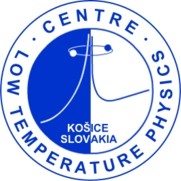 Recenzie
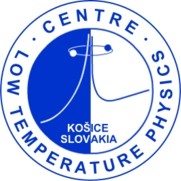 Recencie
Nature Comm., Phys. Rev. Lett., Phys. Rev. B, J. Phys. Cond. Mat.,    J Supercond. Novel Mag., Thin Solid Films, Physica C, APP


Posudky pre grantové agentúry
H2020 Brusel, COST Brusel, APVV, VEGA, MAD
Kryokurz, univerzita Aalto, Espoo, Fínsko
SQUIDy, nanodrôty, kvantové inžinierstvo, 
optické vlákna, zmiešavacie refrigerátory

Medvecká, Kopčík, Orendáč
Výučba a výchova doktorandov
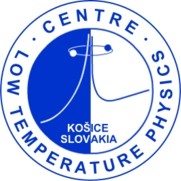 Fyzikálne inžinierstvo progr. materiálov, nový odbor PhD na ÚEF, Flachbart
FKL: prijímačky, študijné plány, minimovky, obhajoby, Samuely

Prednášky pre PhD ÚEF aj UPJŠ: PhD Vybrané  kapitoly FKL (Samuely), Makroskopické kvantové javy (Flachbart), Fyzika vysokých tlakov (Gabáni), kalorimetria (Kačmarčík) atď. 

Výučba aj na FEI TU / Fyzikálne inžinierstvo Gabáni, Szabó

Skriptá : Fyzika a technika vysokých tlakov, Gabáni
Organizačná činnosť
Advisory board Physica C / Samuely

STSM koordinátor nanoSC COST MP1201/Samuely

HK MŠVVŠ/Samuely

Predseda Rady APVV pre prírodné vedy / Samuely
Spotreba  kryokvapalín
Ing. Vladimír Pavlík
12. 12.2016
Konštrukčné práce, napr. PPMS
Oprava 3He insertu – opravený, tesný , otestovaný a funkčný, ušetrené nemalé finančné prostriedky
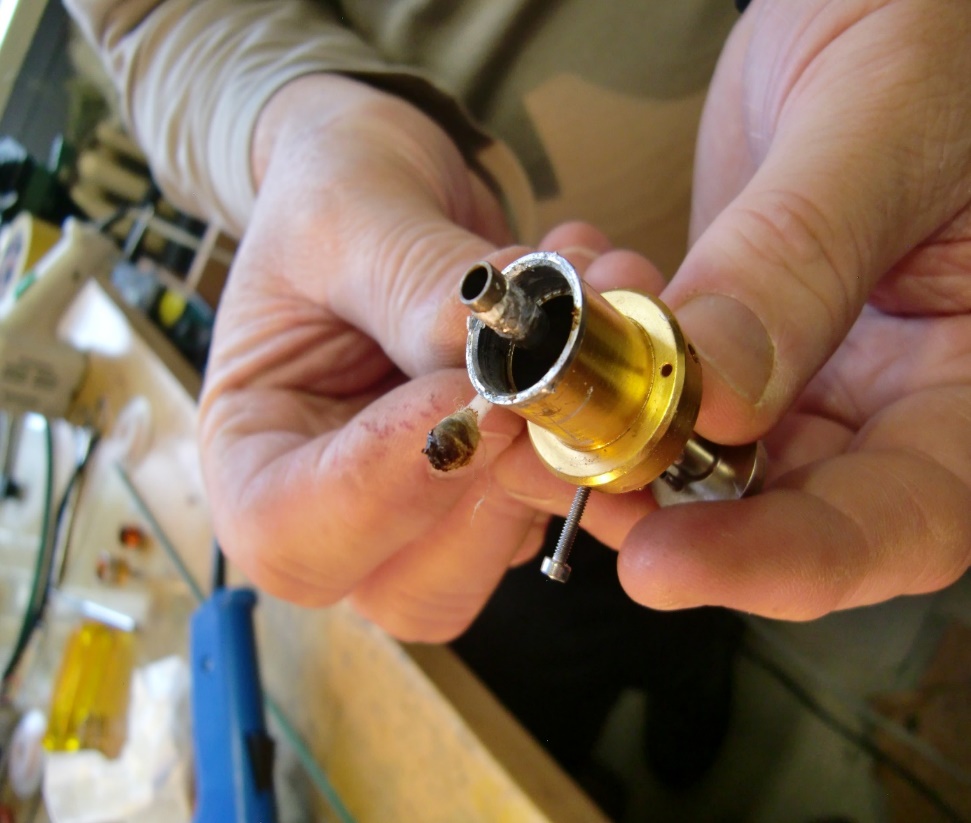 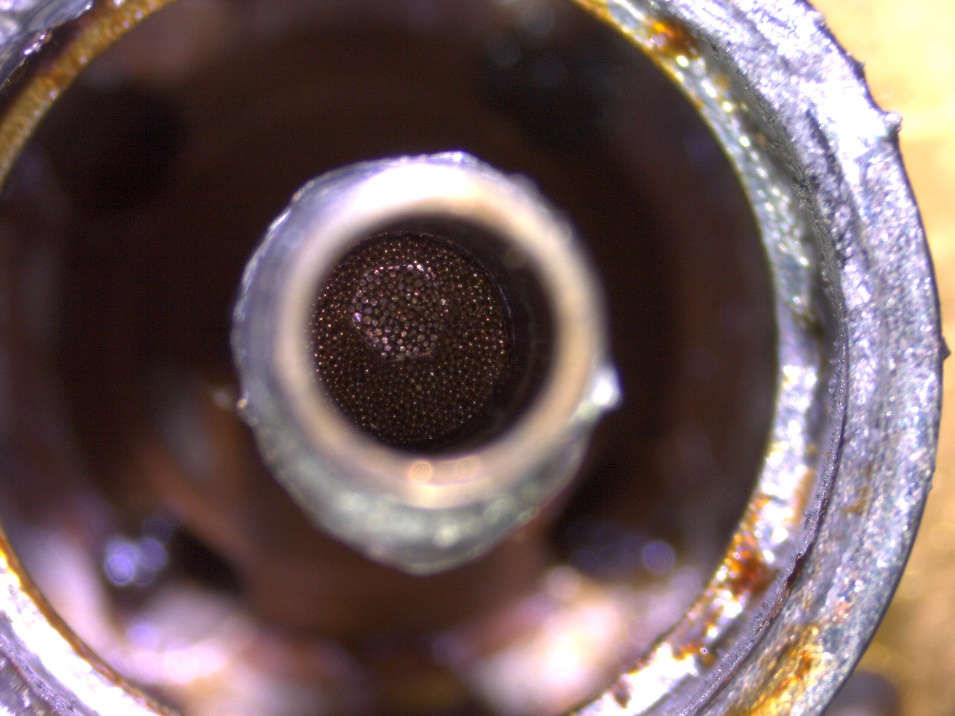 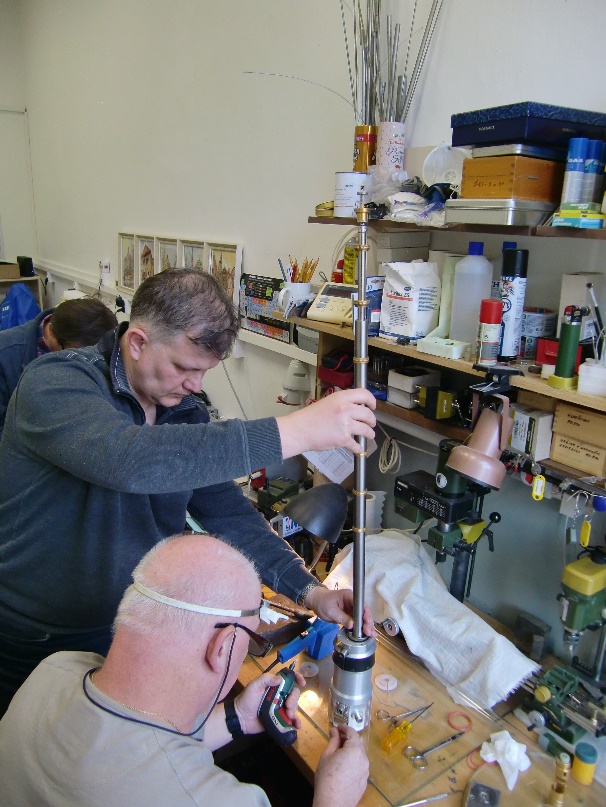 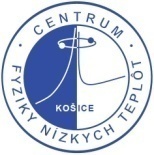 Emil Gažo                                                                                      12. december  2016
Predložené projekty
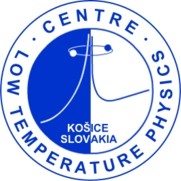 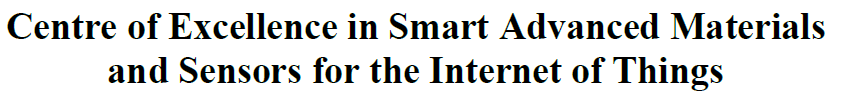 H2020:
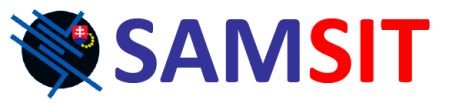 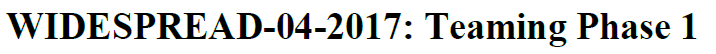 (TUKE, UPJŠ, ÚEF, Fraunhofer FIT, ISMB Turín)
COST under H2020:
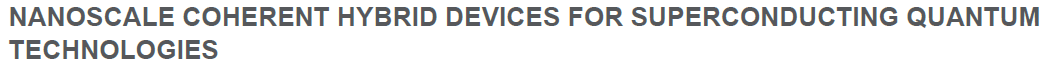 (ÚEF, 18 EU krajín)
APVV:   1. Frustrované kovové magnetické systémy, Gabáni
		2. Kvantové technológie, materiály a zariadenia, Grajcar, UK Bratislava / Samuely


Štrukturálne fondy EU:  Promatech 2
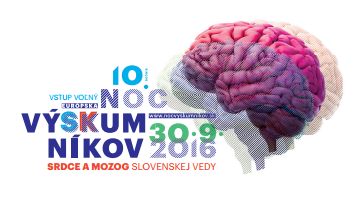 Popularizácia’16
SOŠ Polytechnická, Humenné
 Noc výskumníka, experimenty, prednáška
 Vedecká kaviareň v Prešove: „Vesmírne vákuum v laboratóriu“
 Klub košickej priemyslovka Szakkayho „Nízke teploty“
 STV, TV Regina, ...
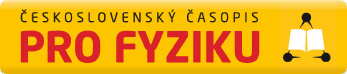 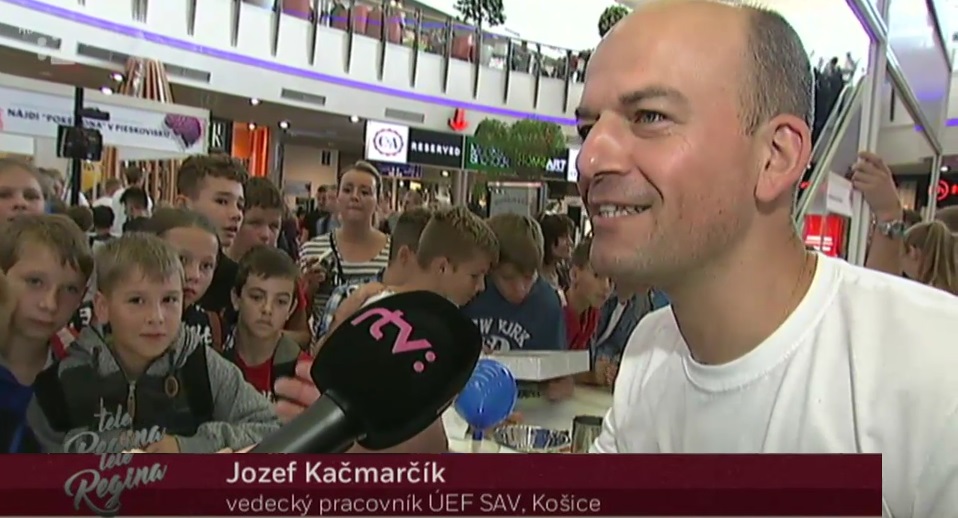 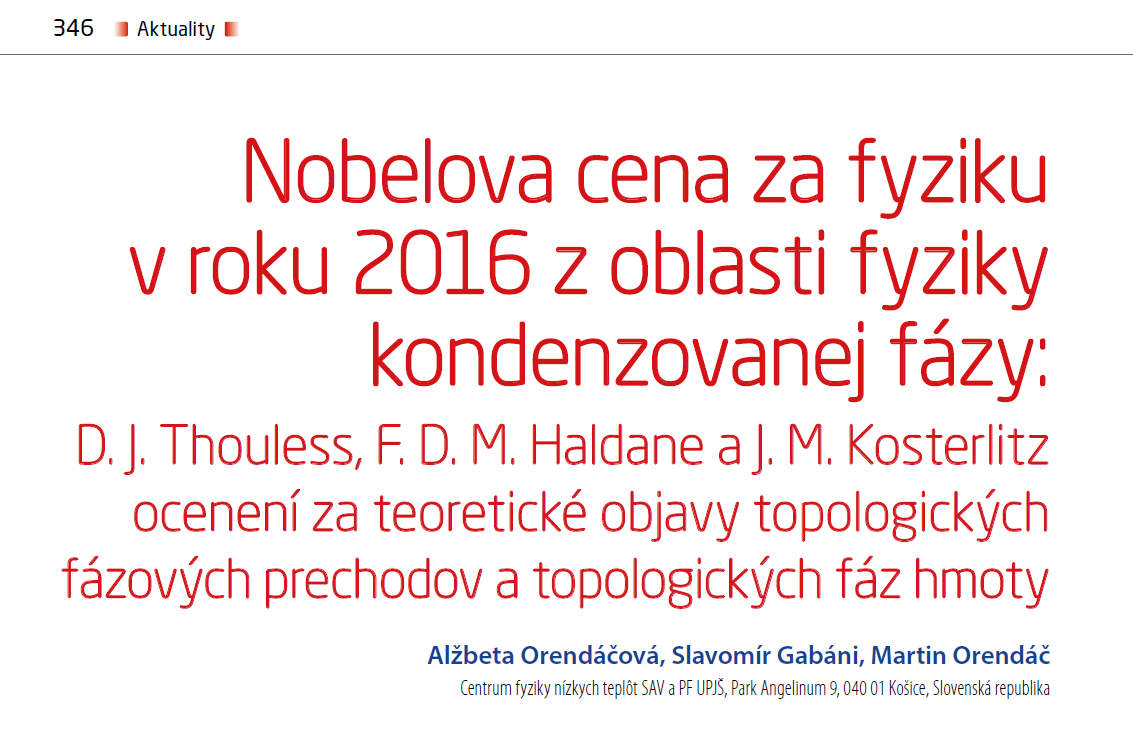 Výsledok základného výskumu




Topologické efekty v supravodičoch
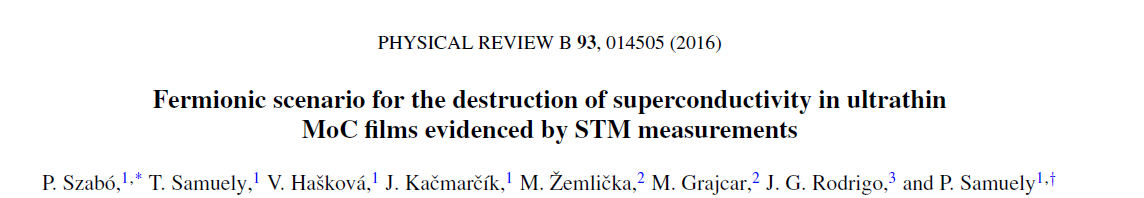 Prvýkrát sme spektroskopicky ukázali na možnosť prechodu supravodič-izolant vplyvom neusporiadanosti 
 tzv. fermiónovou cestou
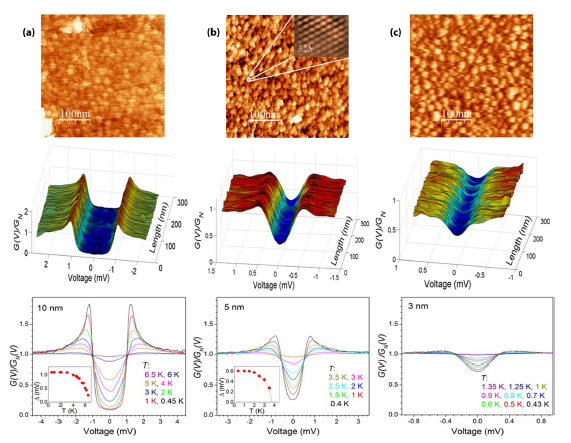 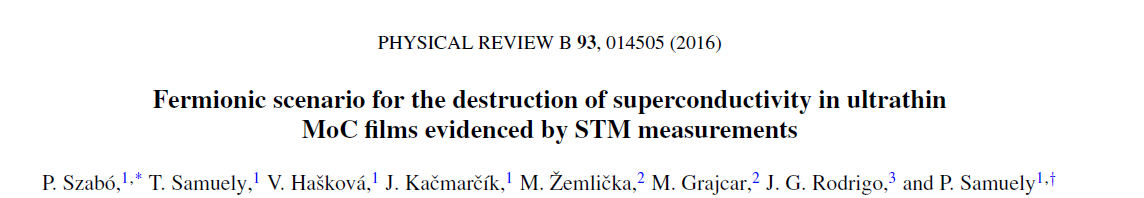 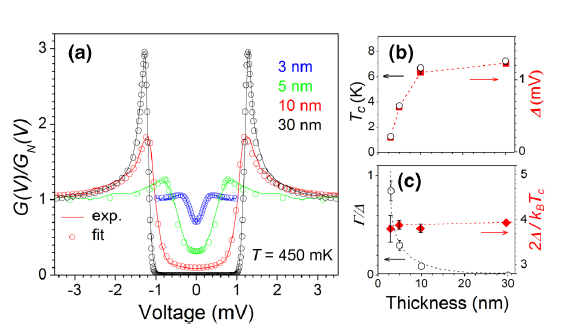 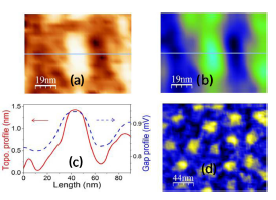 Resumé: 

Potláčanie supravodivosti  a prechod do izolačného stavu v utratenkých  filmoch MoC prebieha podľa fermiónového scenára, alternatíve ku bozónovému mechanizmu (žiadne priestorové variácie D , Tc a D klesajú spoločne  0)
Rozhranie indukuje “in-gap” stavy do hustoty stavov

Práca vyvolala dve teoretické odozvy, Burmistrov PRB2016, Herman&Hlubina, PRB2016
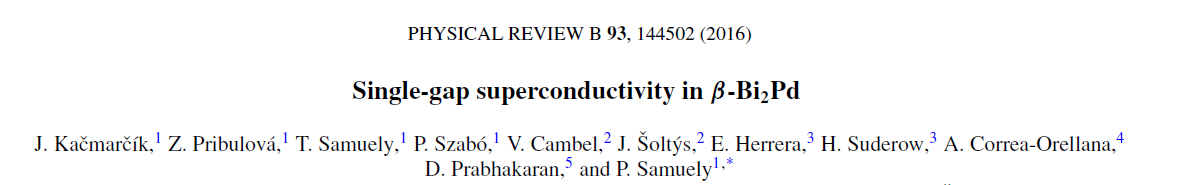 Theory, :
Pd 4d and Bi 6p determine multiple sheet of FS  with hole and electron pockets with

different gaps on different FS sheets
should be assumed
Maeda et al., JPSJ Lett. 2012
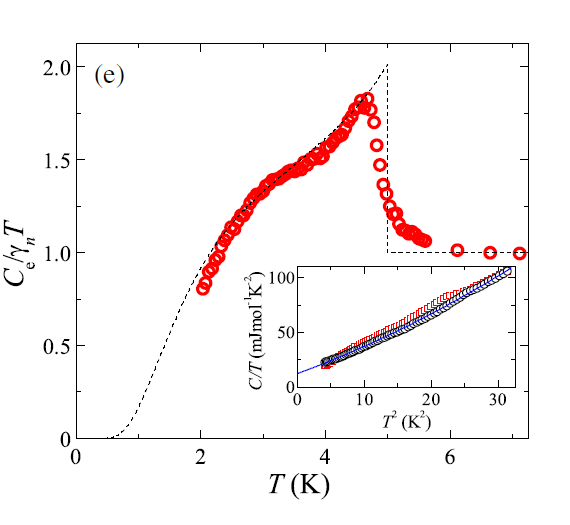 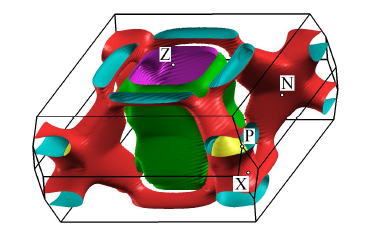 => two gaps
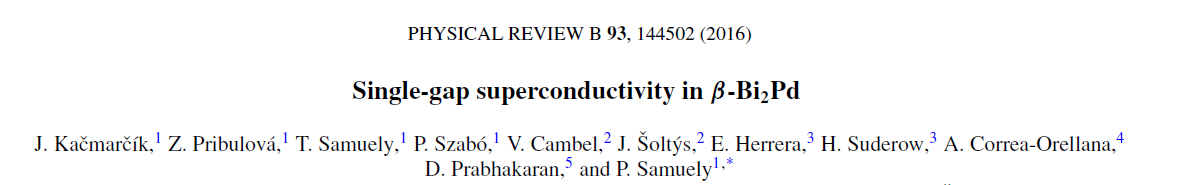 merné teplo, magnetometria, STM/STS a transport
SC electronic specific heat
DC(T)/T = C(T)/T - Cn(T)/T
=> single s-wave gap
Cp of b-Bi2Pd. Upper critical field
G = Hc2 H//ab /Hc2 H//c = 1.25
No indication of any multigap/band behaviour
Lower critical field of b-Bi2Pd
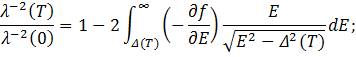 Single s-wave gap: 2D/kTc = 4
Tunnelling spectra of b-Bi2Pd
Tunneling spectroscopy
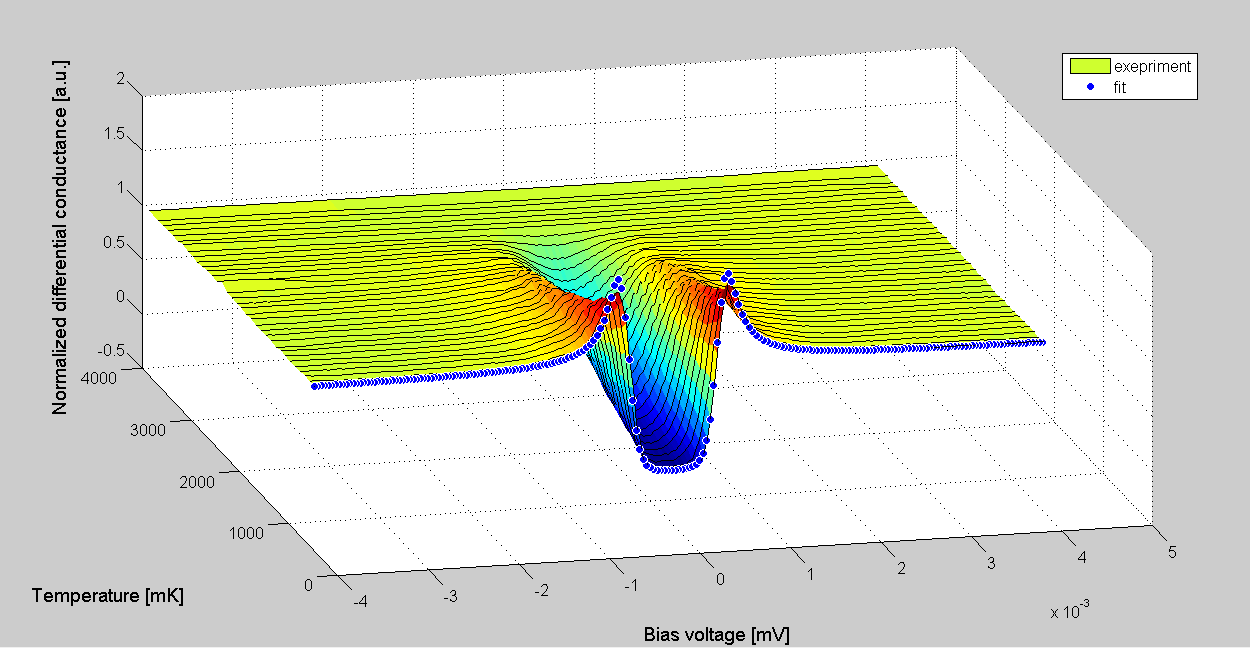 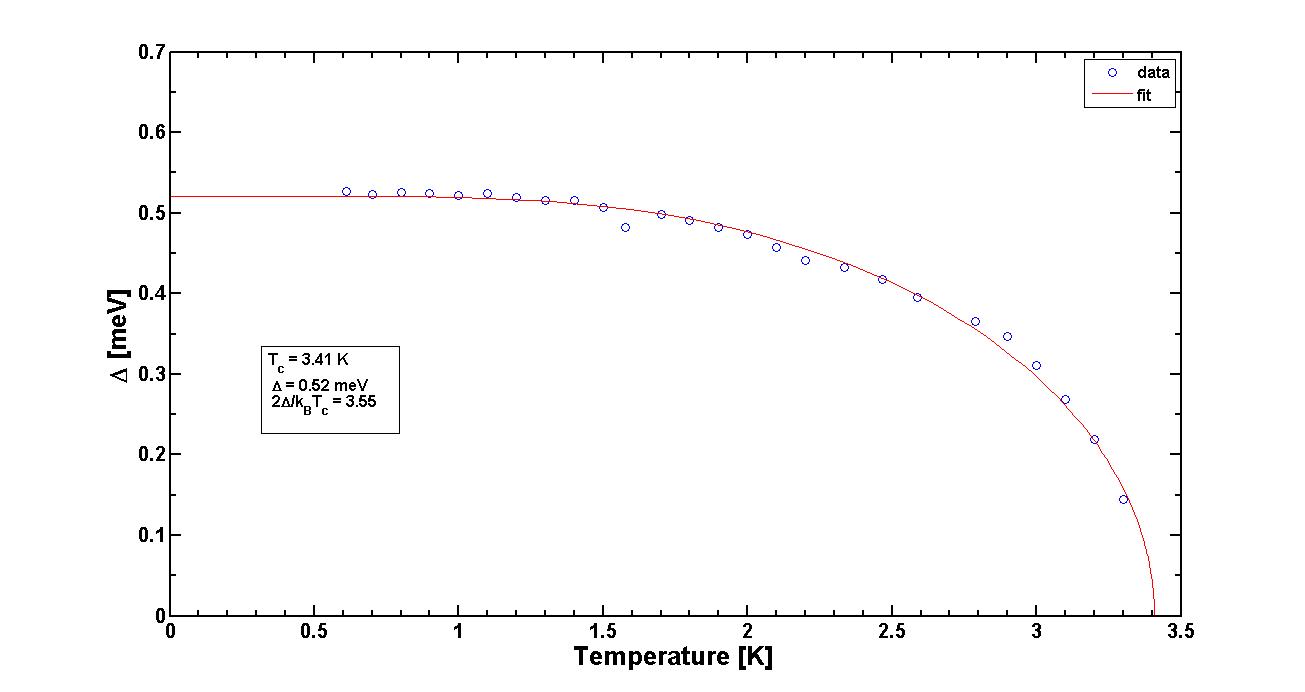 Definitely, single s-wave gap
but 2D/kTc = 3.6
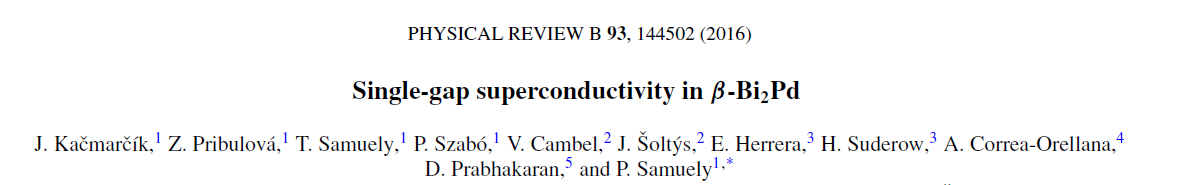 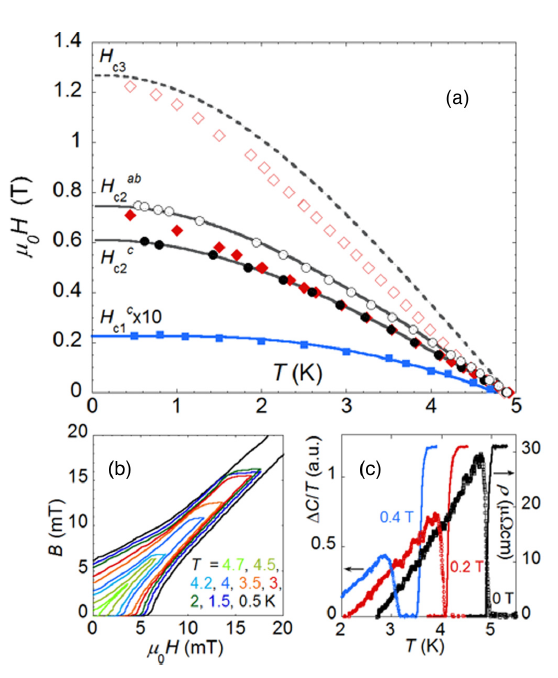 Transport aj STM (povrchové techniky)
dávajú odlišné výsledky

=>>

topologically protected surface states recently
detected by angle-resolved photoemission 
(Sakano et al., Nat. Commun)
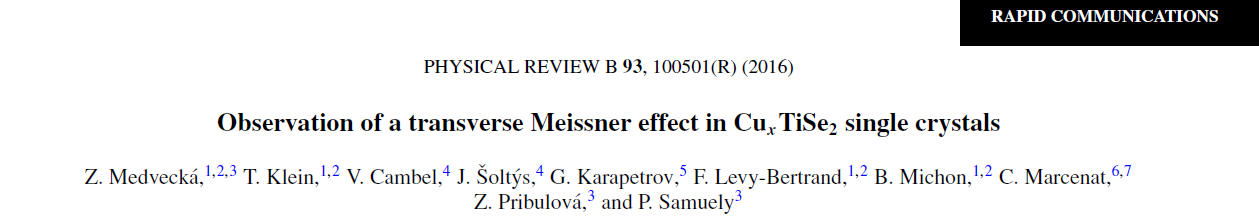 Medvecká @ Súťaž mladých vedeckých pracovníkov
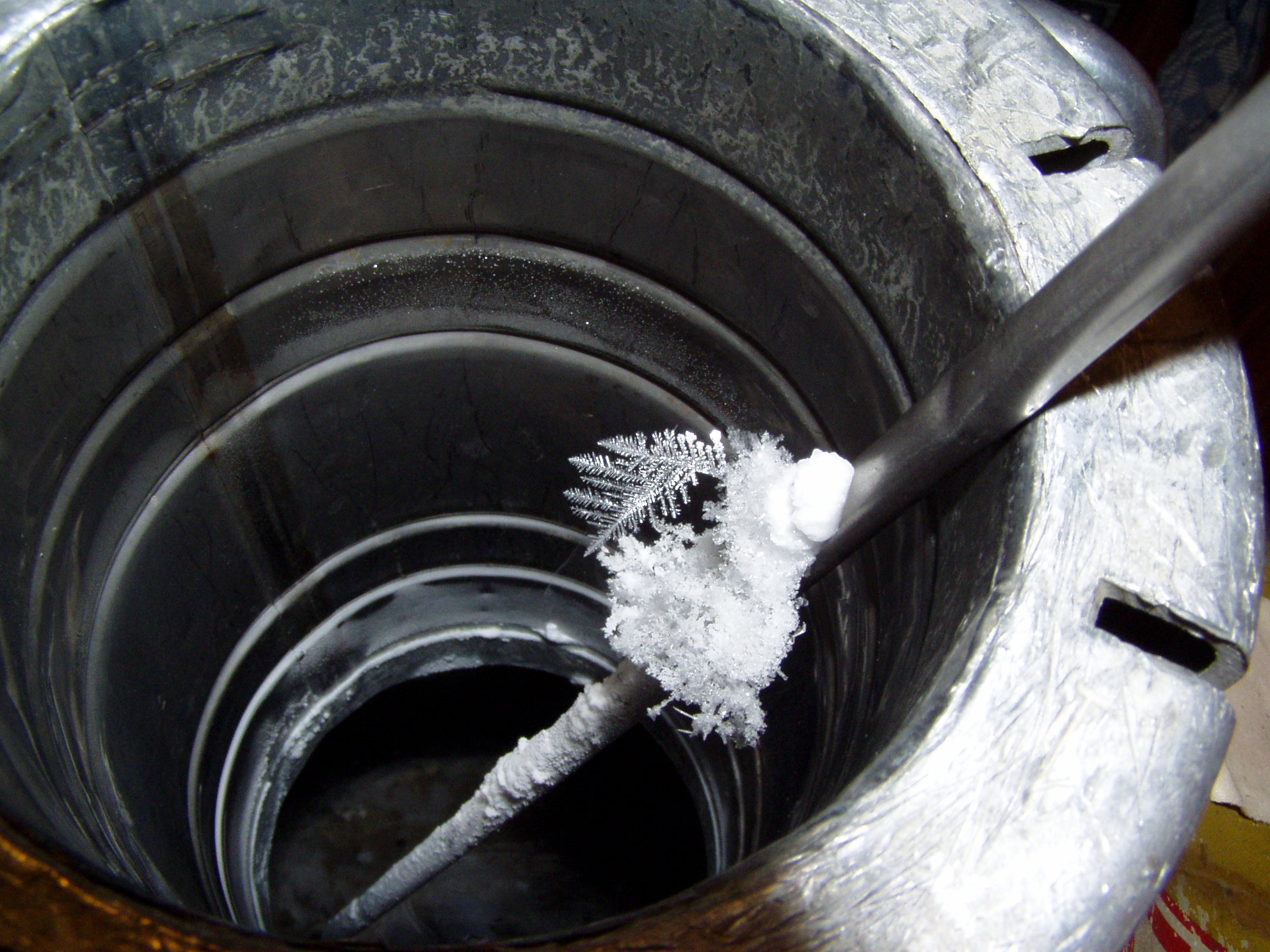 Ďakujem
Výskumná skupina  Supravodivosť